Coulda, Woulda, Shoulda
Could, Would, Should
Should
Advice
Suggestions
조언
A:  I feel sick.
B:  You should see a doctor.
A:  I am lonely.  
B:  You shouldn’t stay at home.  You should join a sports team.
What should I do?
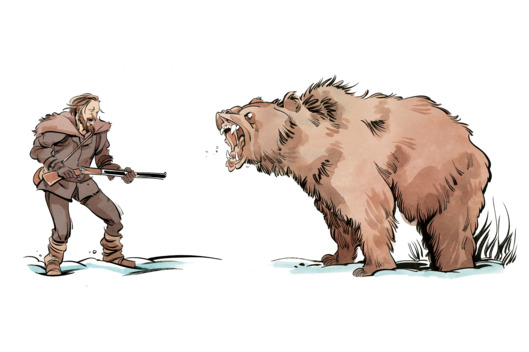 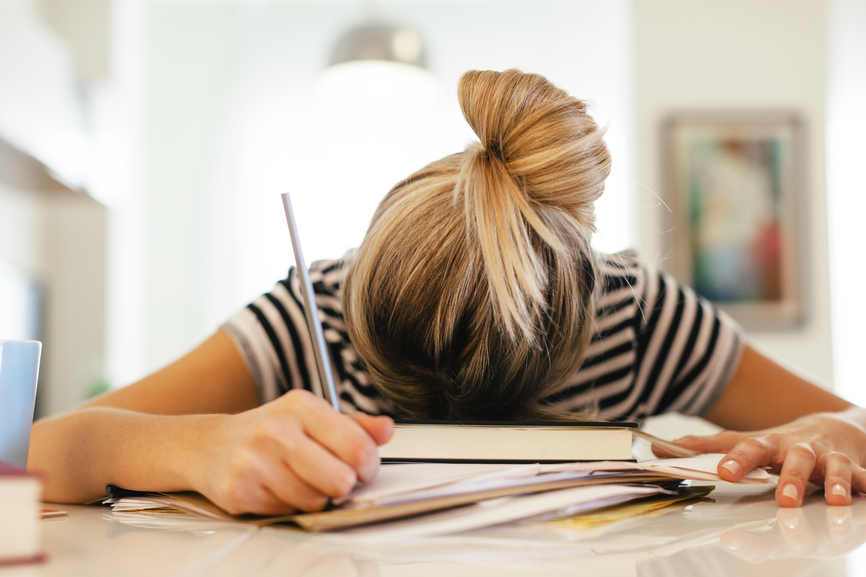 I’m so tired.
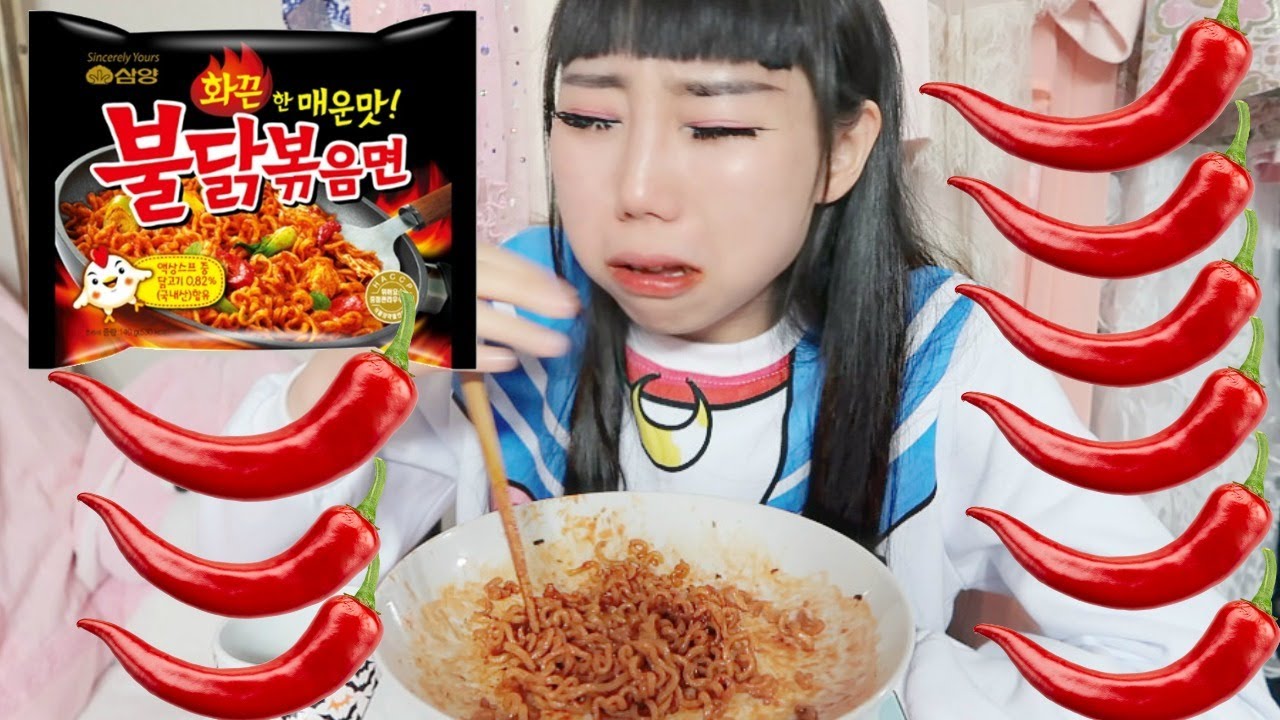 It’s too spicy.
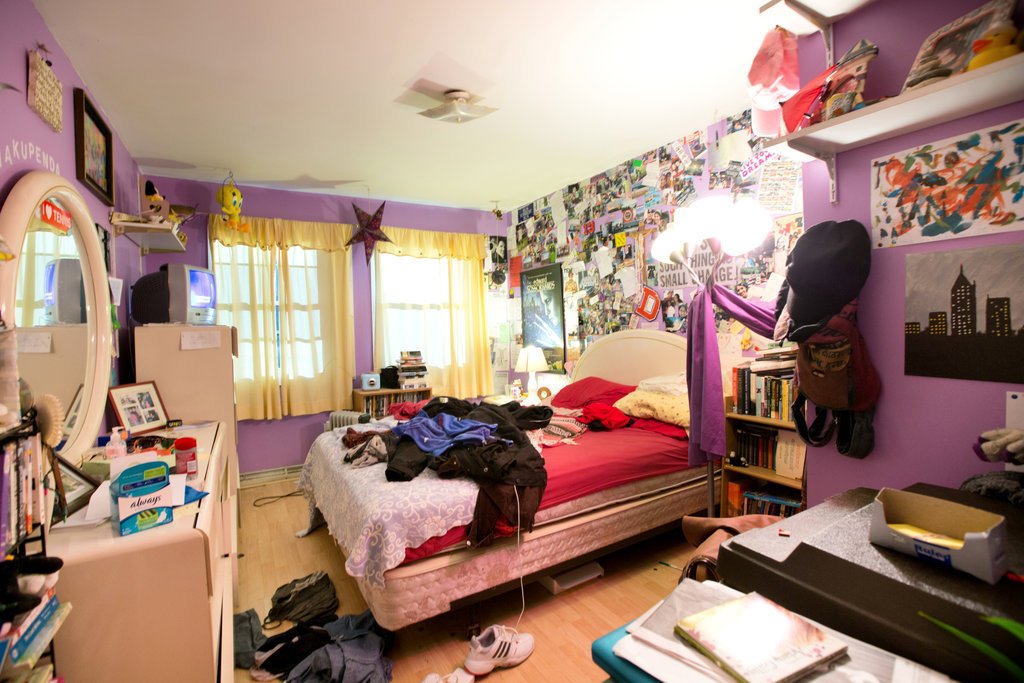 It’s my bedroom.
Could
Ability in the Past
(능력)
When I was younger, I could play all day.
I couldn’t find my glasses.
Could
Future Possibilities
We could go to noraebang together.
We could eat ddeokbokki or kimbap later.
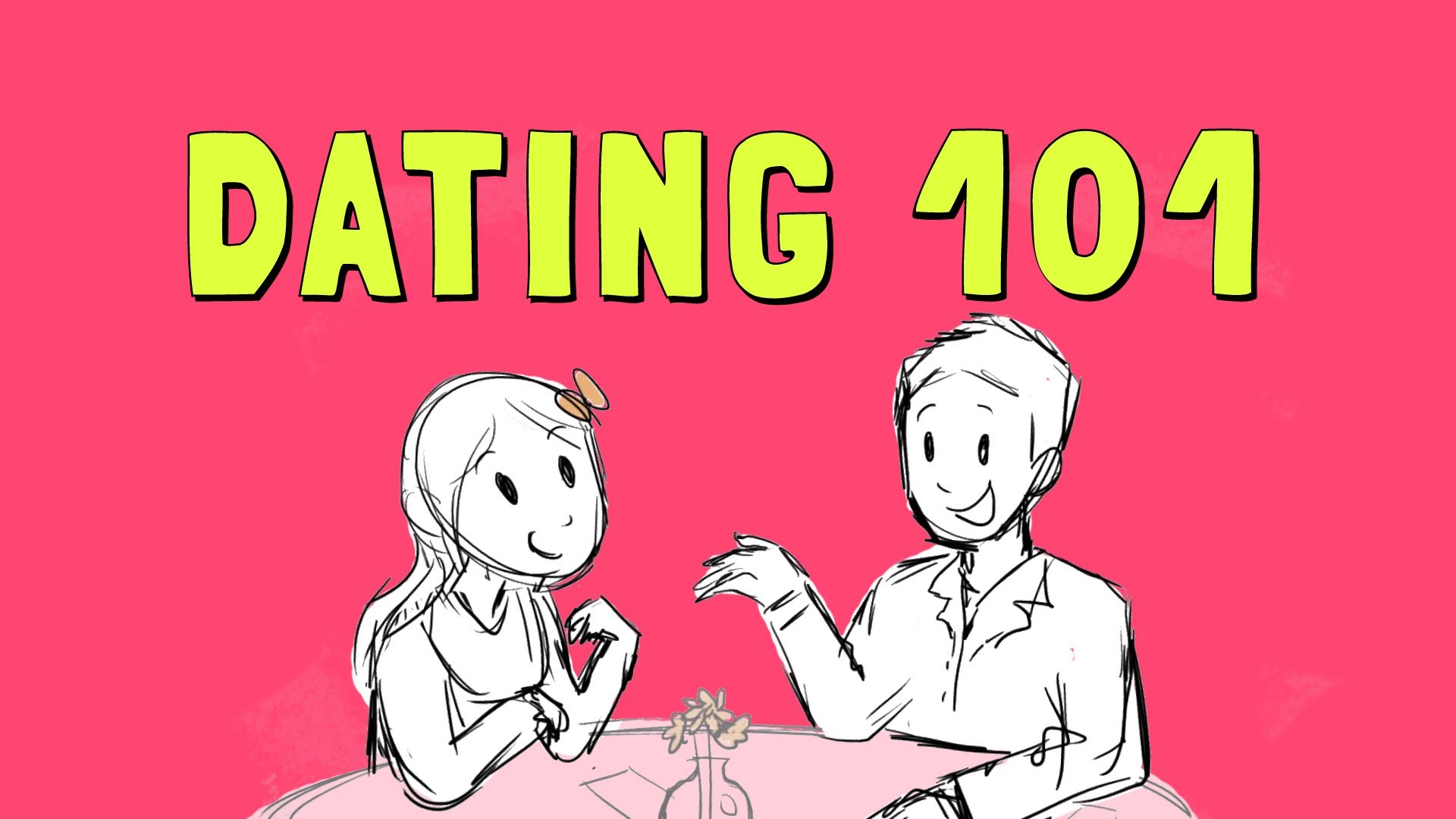 Would
Unlikely (situations)  
Not Real (situations)
Would you rather eat rice or noodles?
If I had a car, I would drive to Jin-do.
I would like to meet Leonardo DiCaprio.
If I found gold, 
_____________.
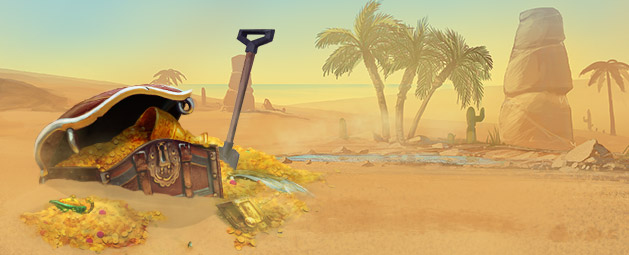 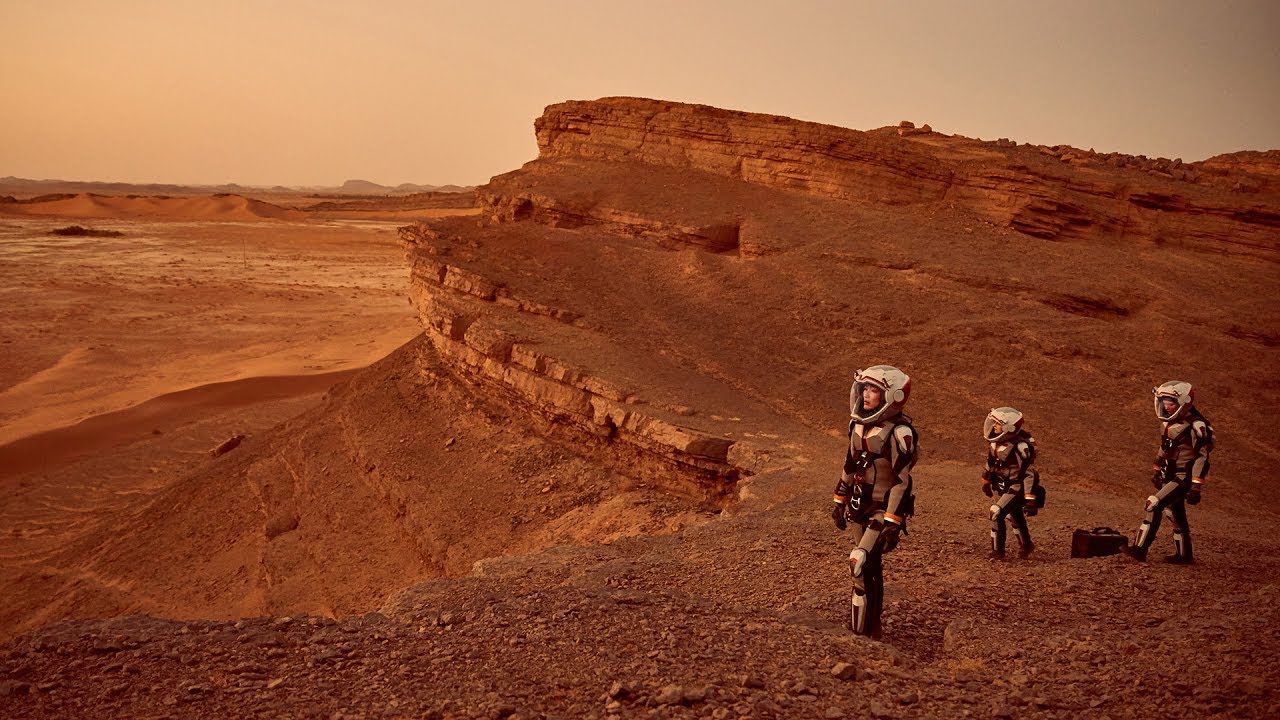 Me.
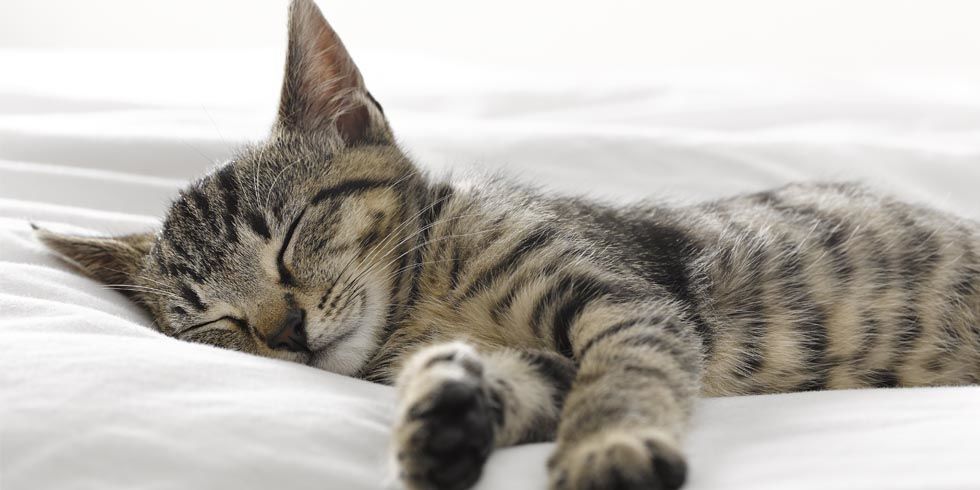 Polite (공손한)
Could 
Would
Could = Polite request
Would = Polite offer
의뢰
제공
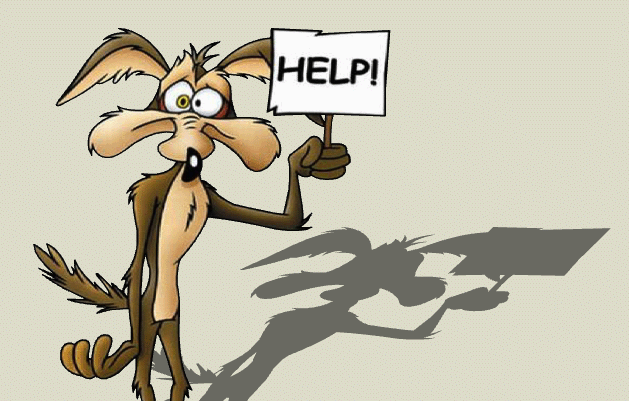 Could you help me?
Would you like some more?
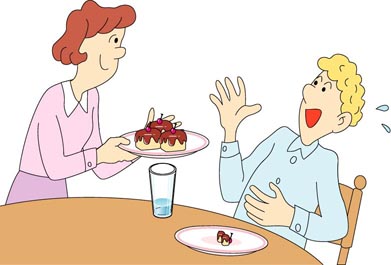 No thanks.  I’m full
Would you sit down?
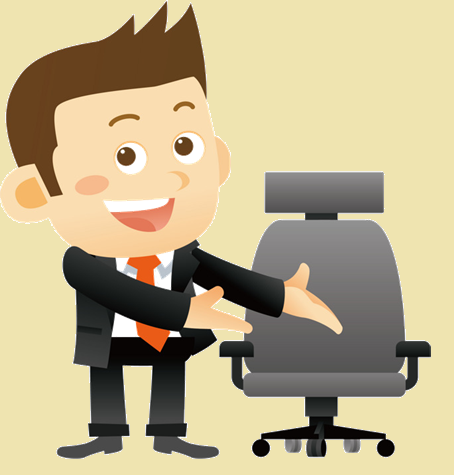 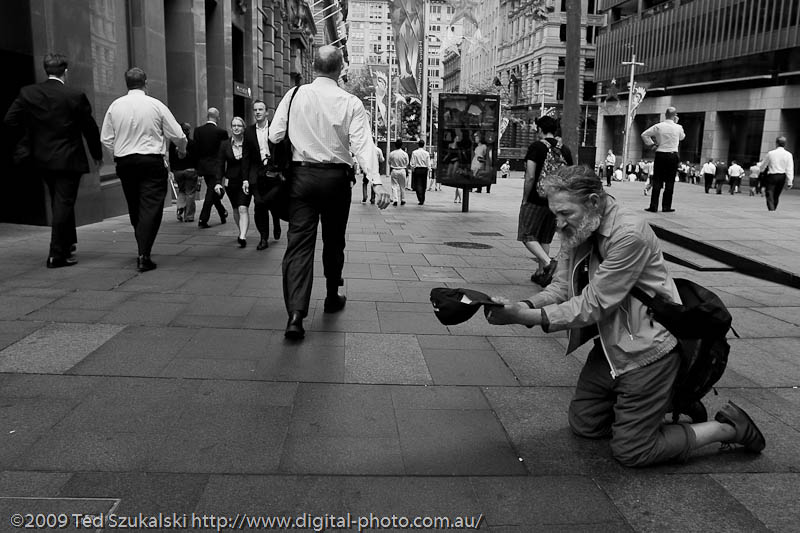 Could you give me some money?
Use the correct word
Would, could, should
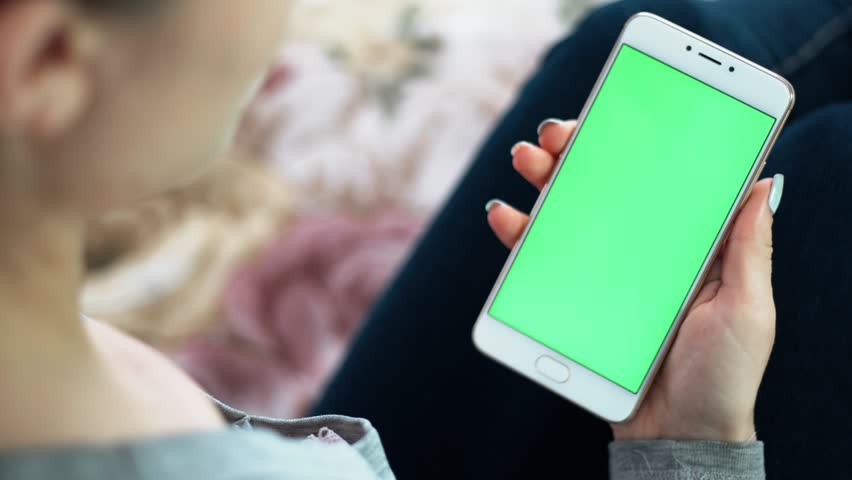 What ___________ we do tonight?
should
We __________ watch a movie.
could
Would
___________ you like to go now?
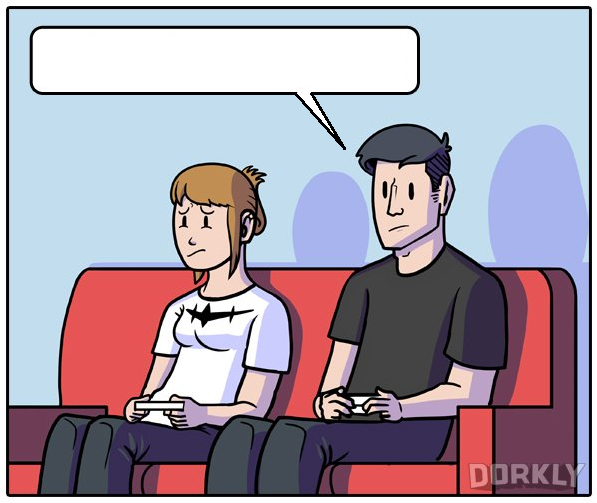 Would you like to play Mario Kart?
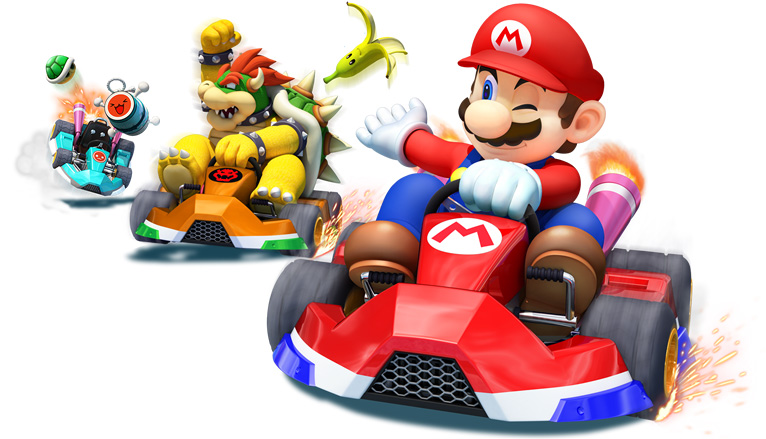 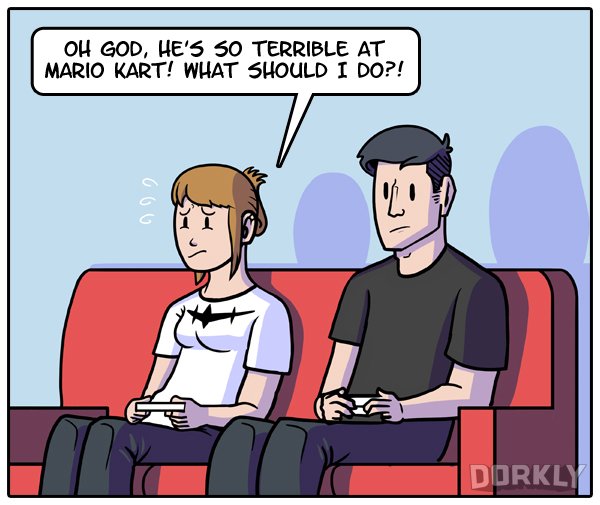 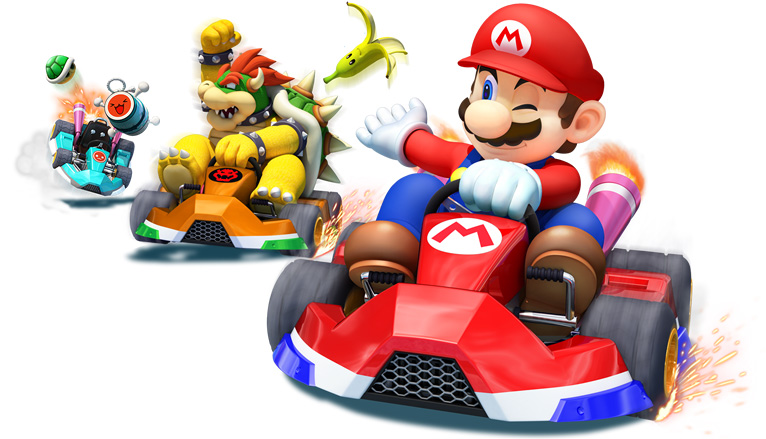 If I met an alien, I _______ scream.
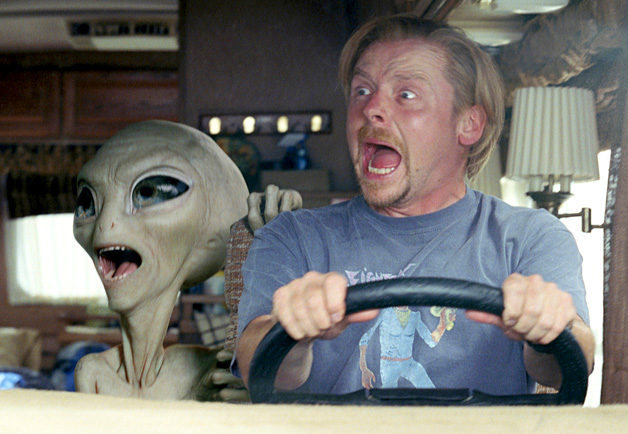 would
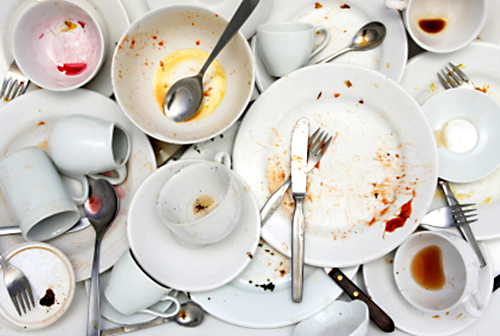 The dishes are dirty.  I _________ wash the dishes.
should
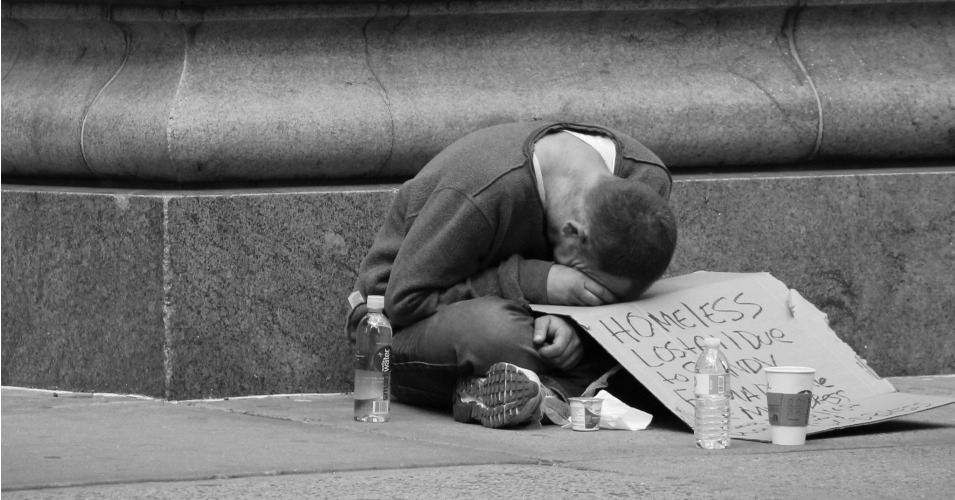 _______ you give me some food.
Could
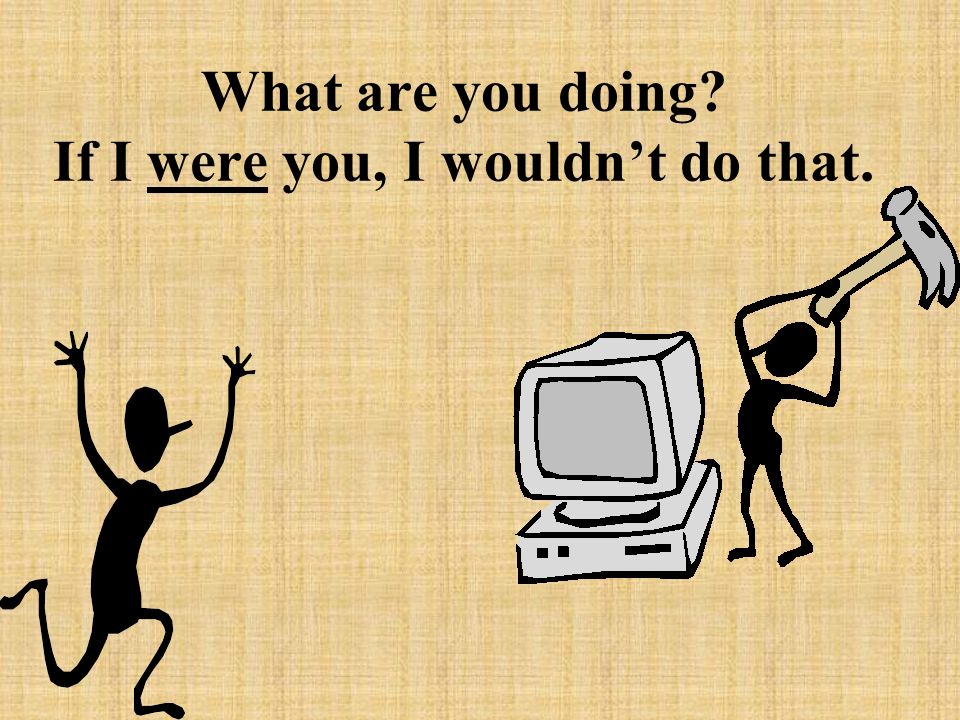 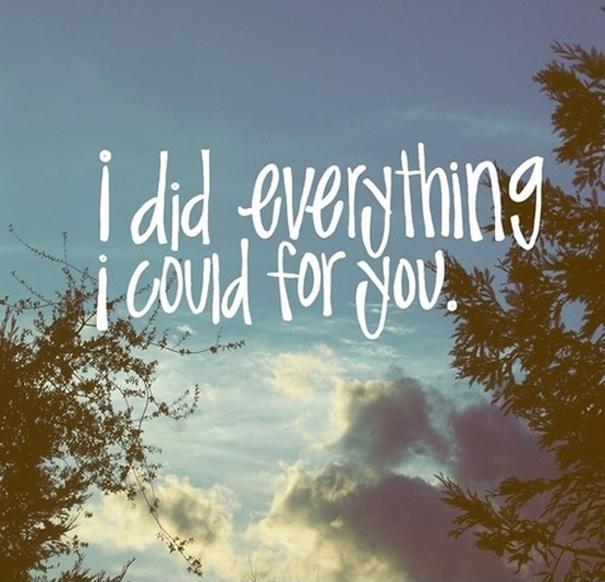 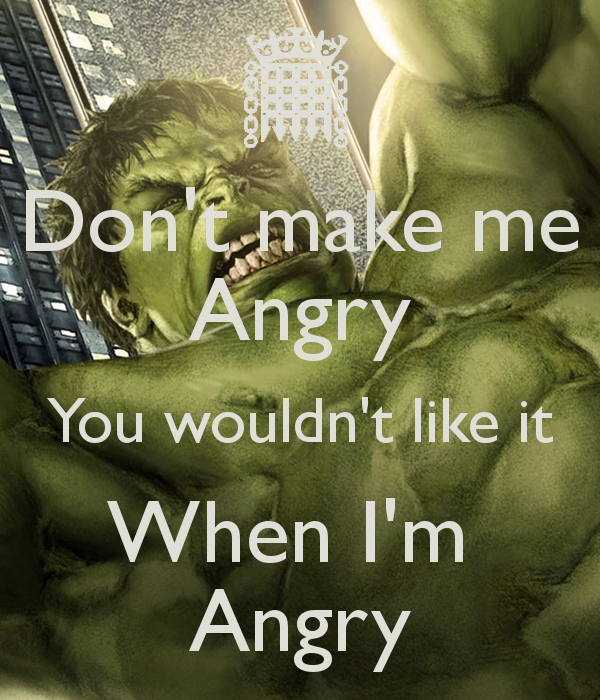 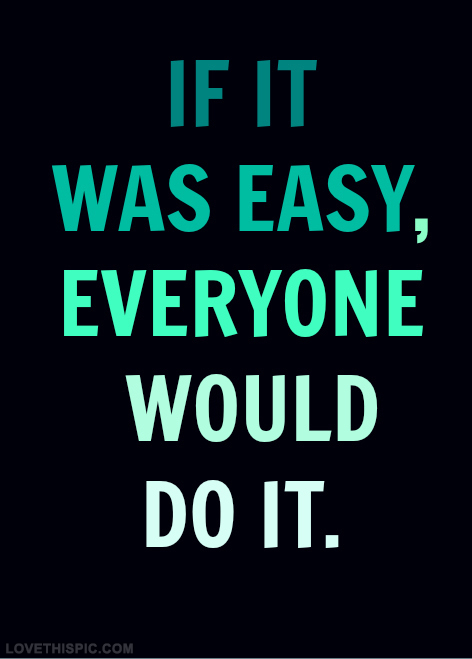 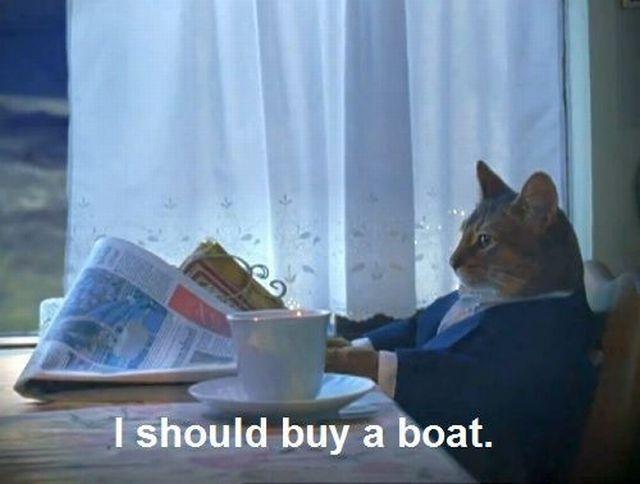 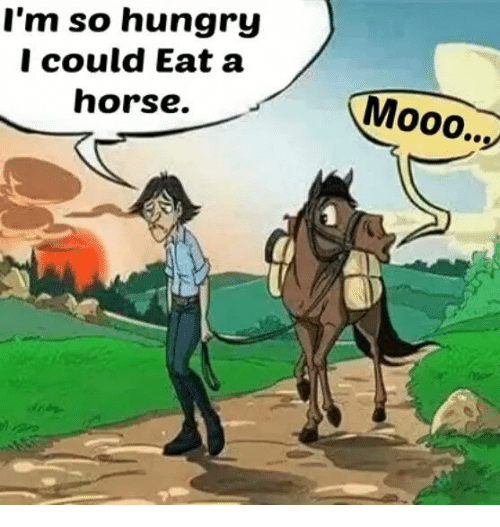 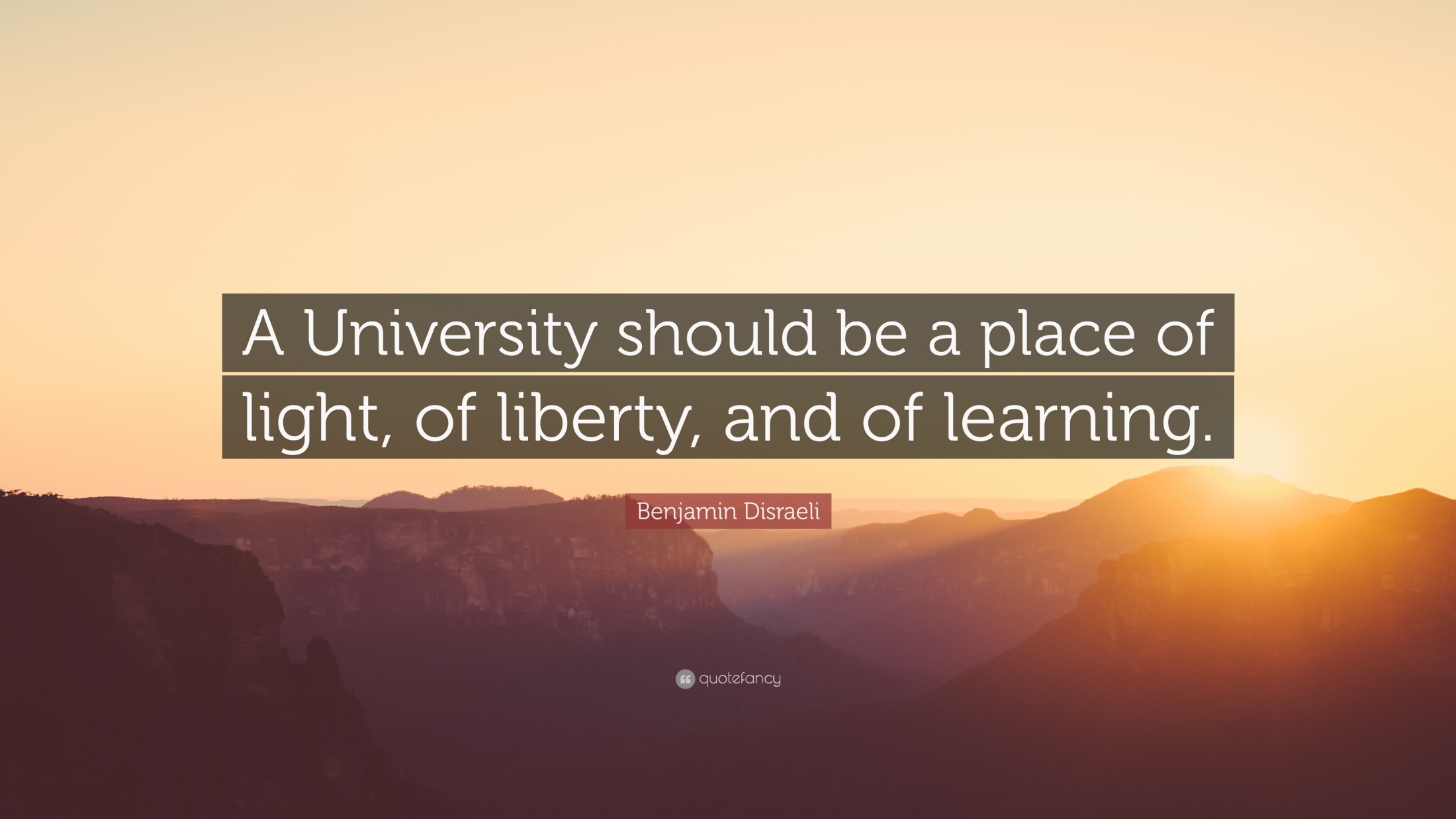 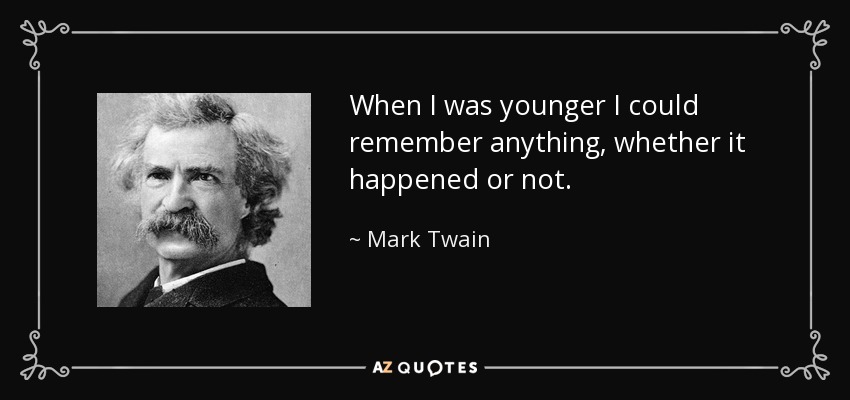 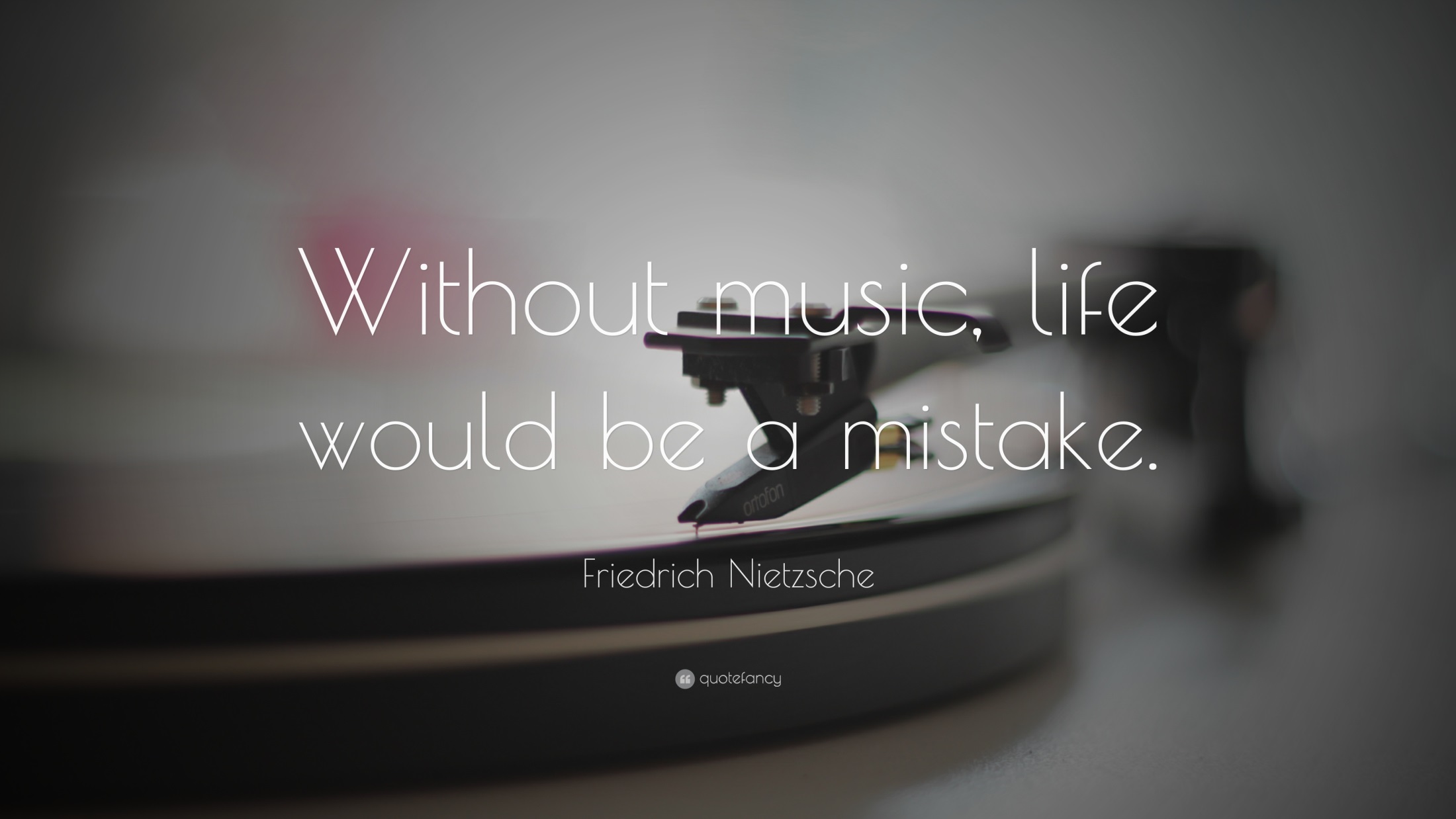 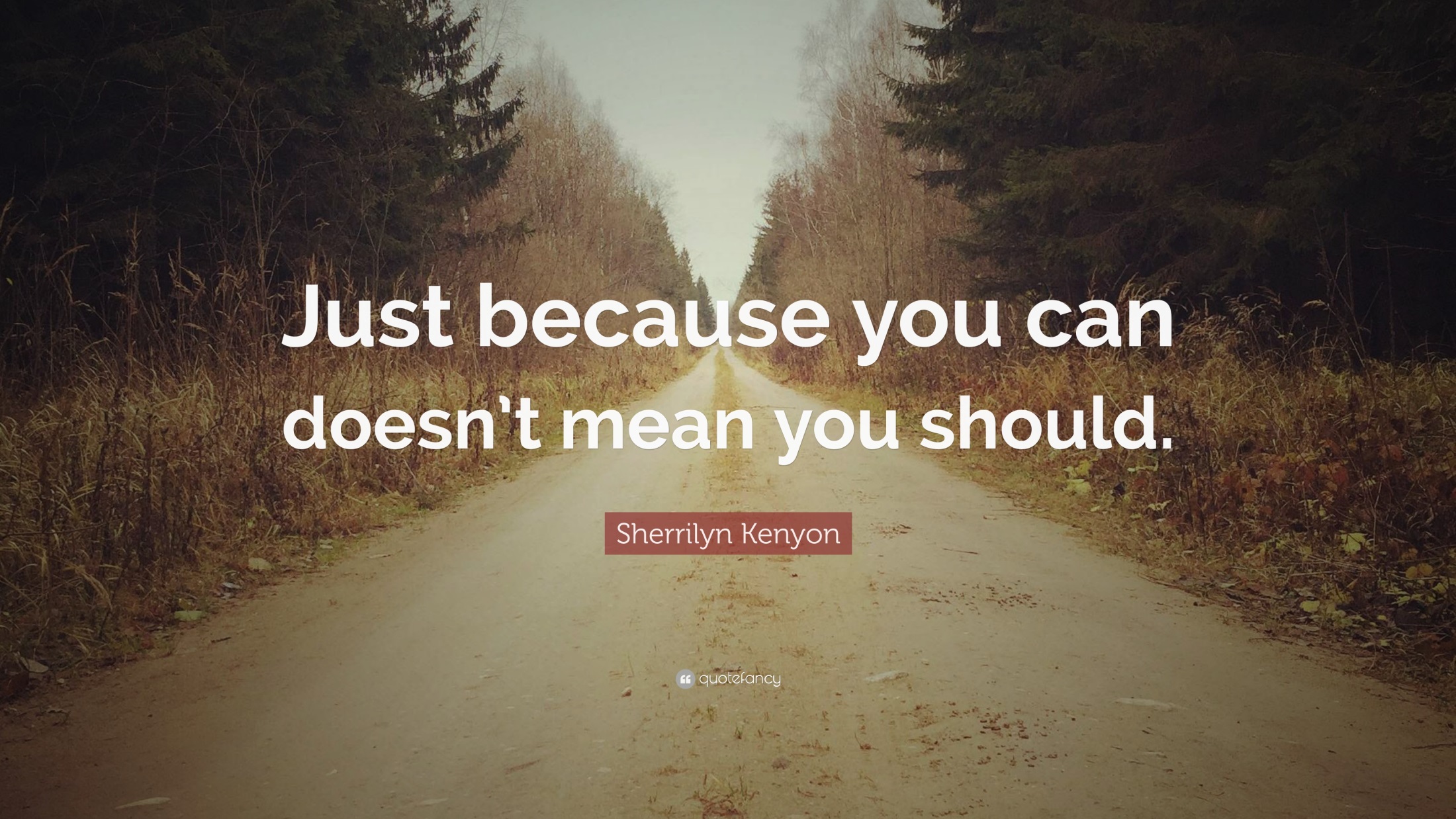 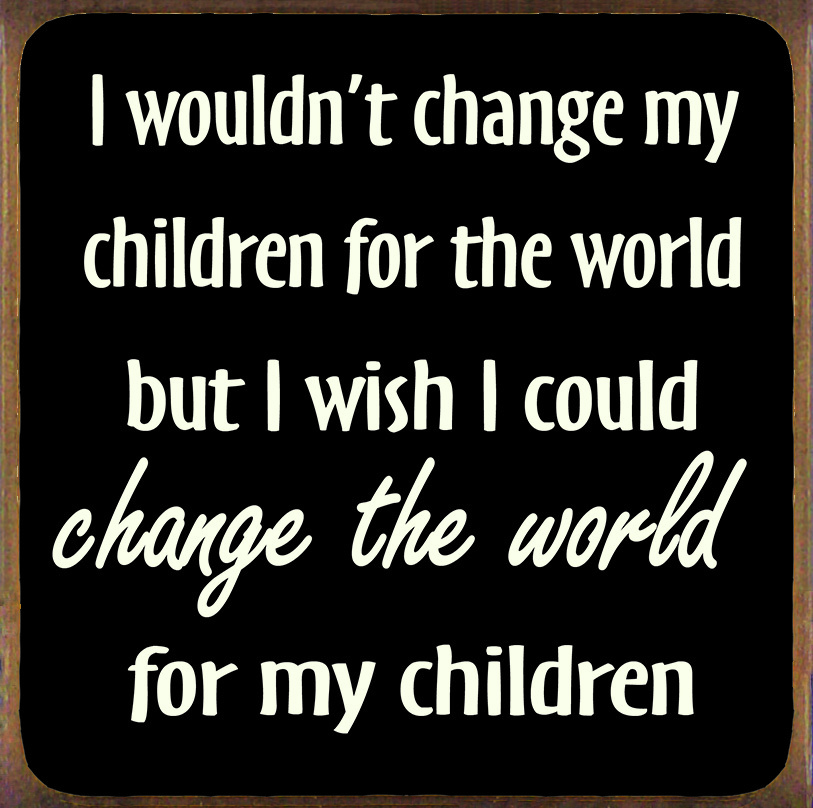 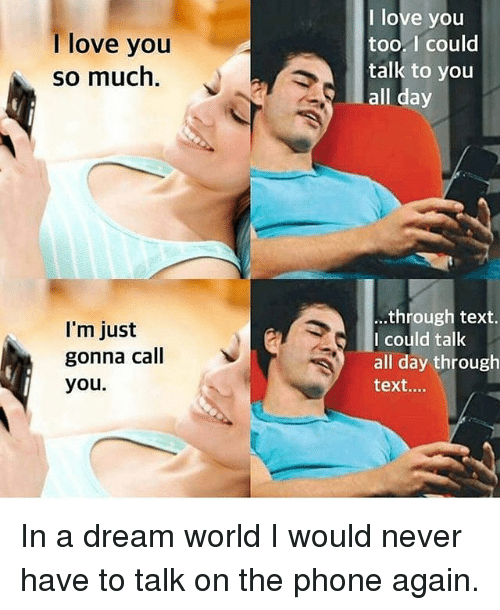 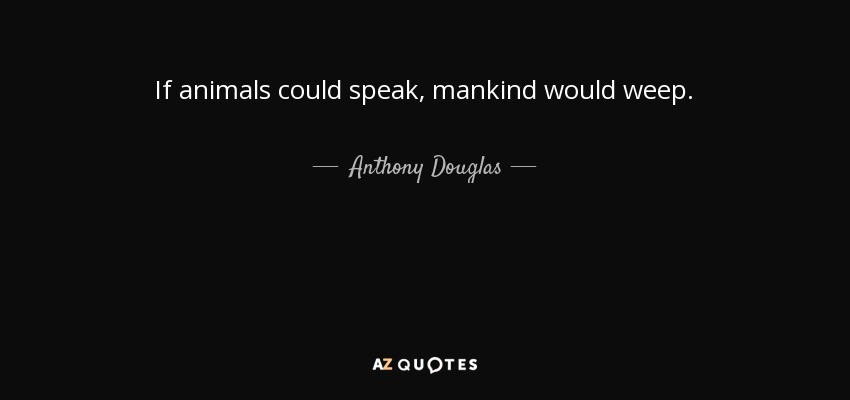 What Should I Do?
Circular Story